Презентация к библиотечному уроку
«Книги – самые, самые…»
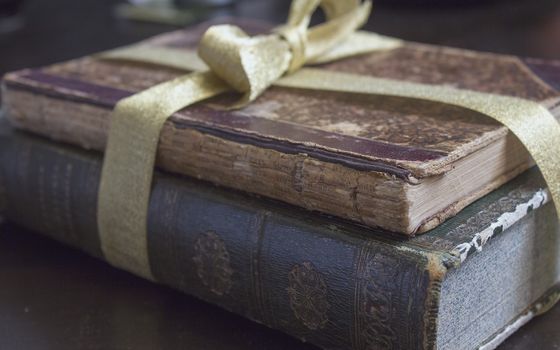 Книги – это корабли мысли, странствующие по волнам времени и бережно несущие свой драгоценный груз от поколения к поколениюФрэнсис Бэкон
Самые большие и тяжёлые книги
Самые старые книги
Самая толстая книга
Книги, в которых  больше всего слов
Самая большая в мире книга ручной работы
Самые маленькие книги
Самые ценные и дорогие книги
Книги для подростков
В книгах заключено особо очарование; книги вызывают в нас наслаждение: они разговаривают с нами, дают нам добрый совет они становятся живыми друзьями для нас.Ф. Петрарка
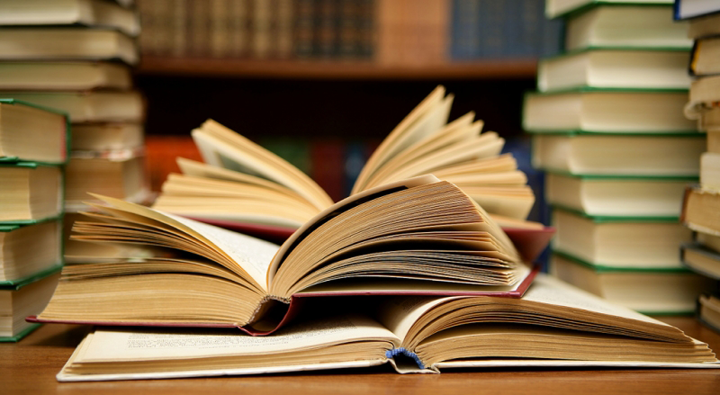 Спасибо за внимание!Читайте, наслаждайтесь чтением и не выпускайте книгу из рук!
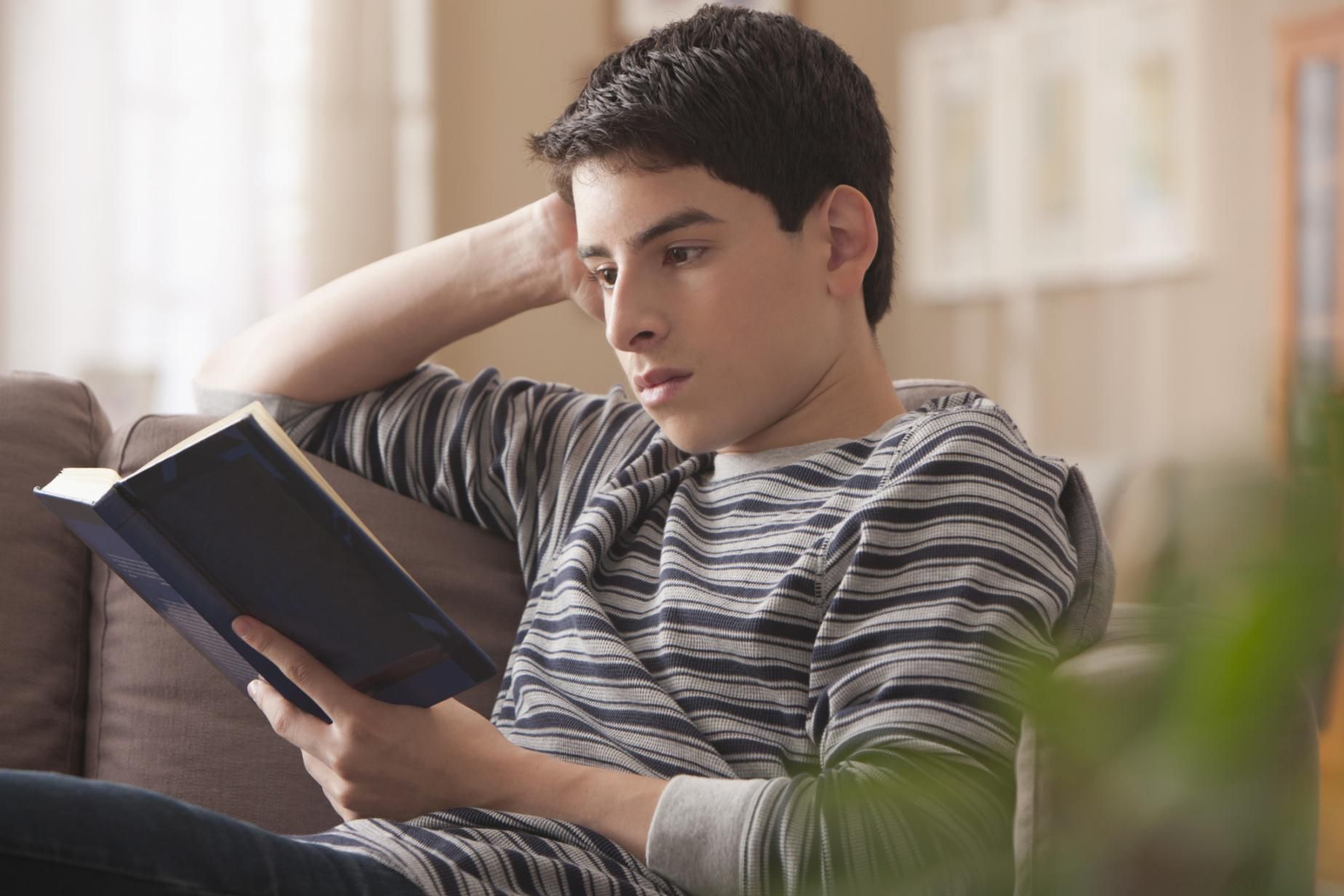